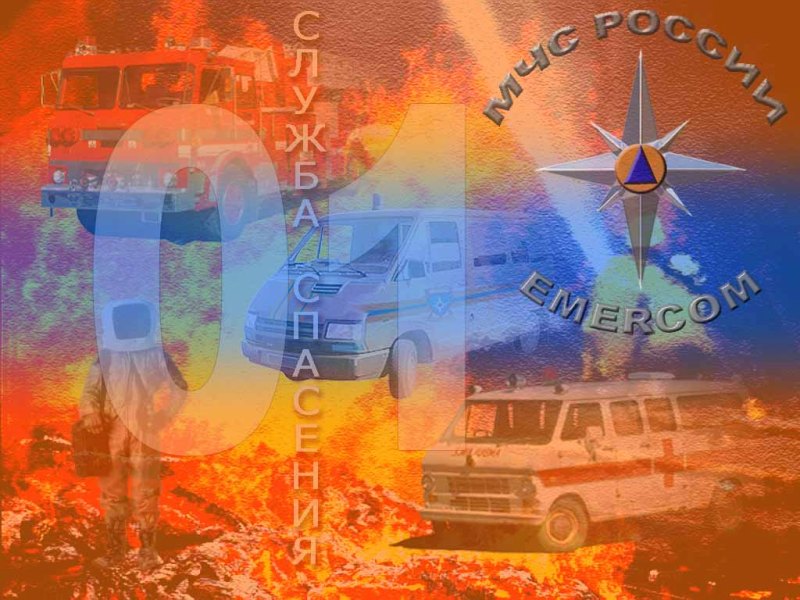 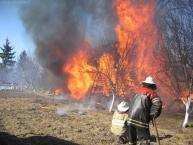 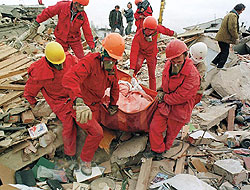 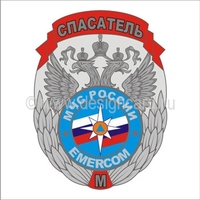 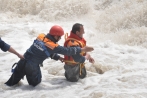 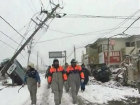 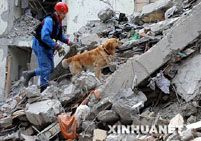 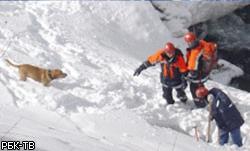 Спасатели помогают при катастрофах!
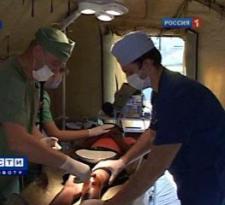 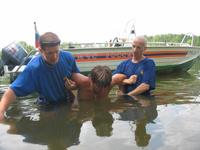 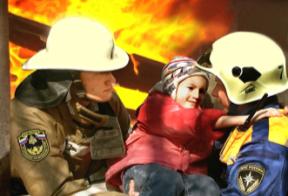 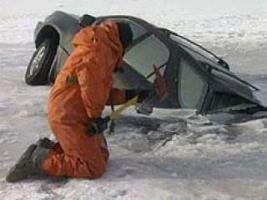 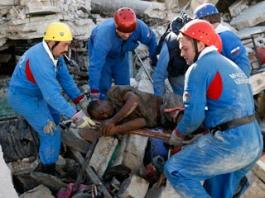 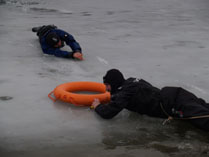 27 декабря – День спасателя.
Центр МЧС
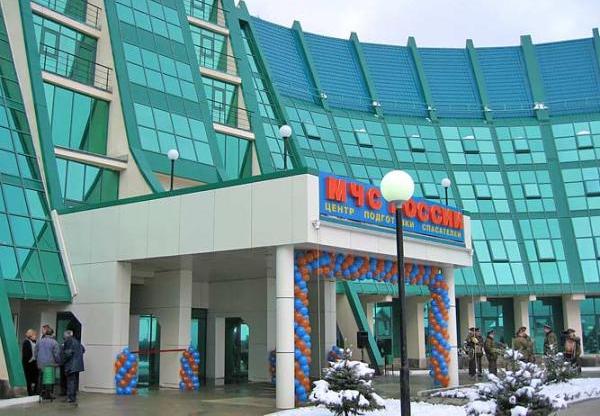 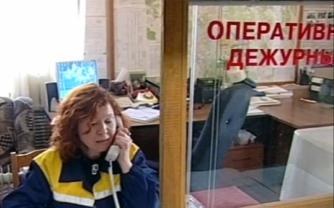 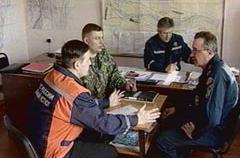 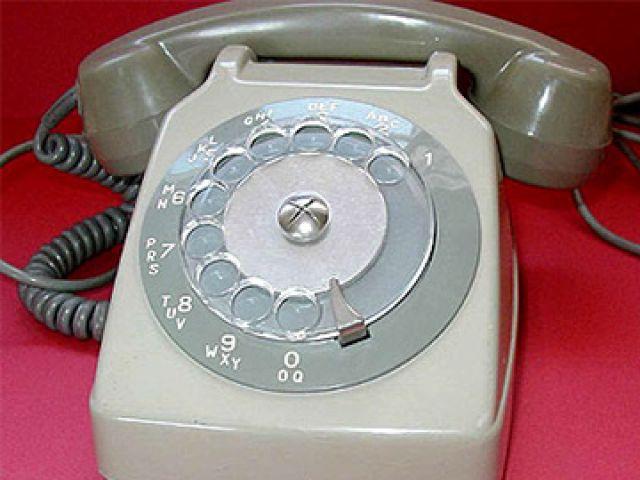 Дети заблудились в лесу…
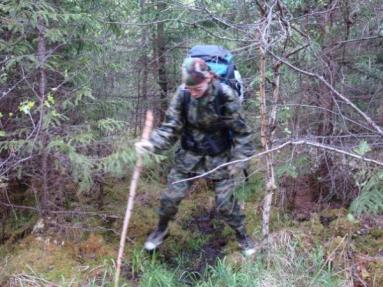 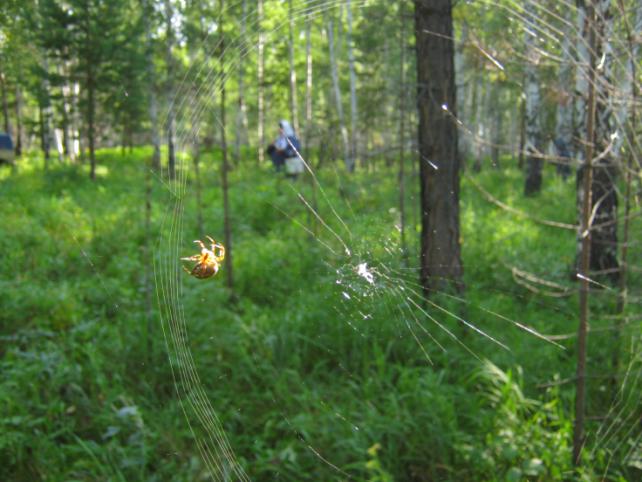 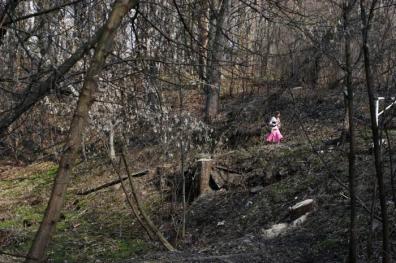 Спасатели помогают в бытовых ситуациях.
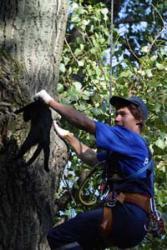 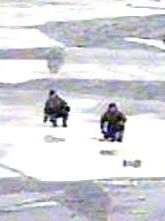 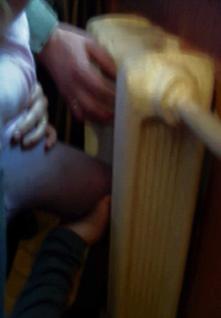 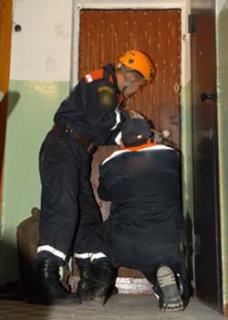 Спасатель должен
надёжным
   человеком
быть
уметь
Работать в команде
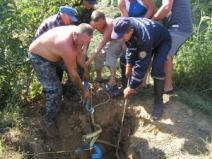 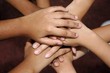 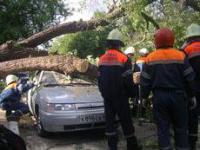 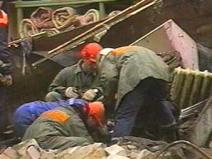 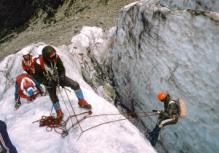 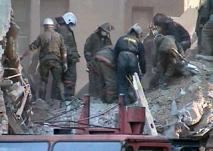 Лото – экзамен спасателей
1
2
3
Какая
 спасательная
 техника работает 
при наводнении?
Каков костюм
 спасателя,
 работающего
 при землетрясении?
Какая
 специальная
 техника 
работает в зоне землетрясения?
Чем оснащены
 спасательные
 машины 
И
 вертолёты?
4
5
6
землетрясения
наводнения
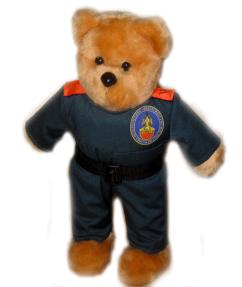 Какова экипировка
 спасателя 
при
 химическом
 заражении?
Какую технику используют при тушении лесного пожара?
Как
 предупредить
 лесной пожар?
Для чего нужен
 спасательный
 лагерь 
в зоне ЧС ?
Радиационное заражение
Лесной пожар
победитель
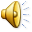 Поговорим о пожарах…
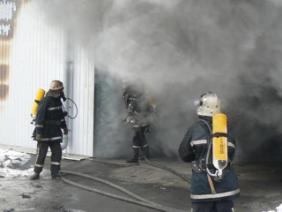 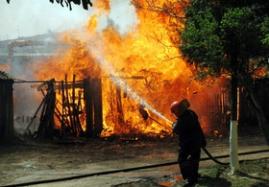 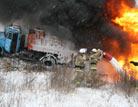 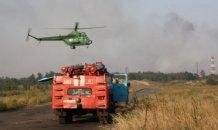 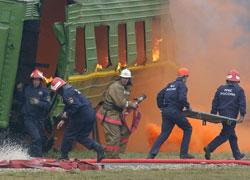 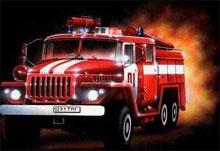 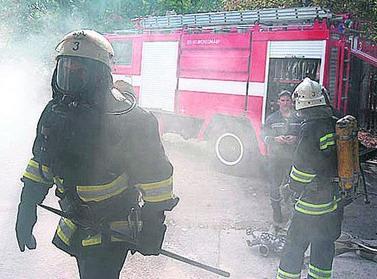 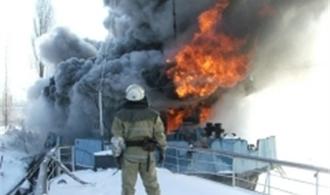 В Кировском районе
 каждый год происходит
до 350 пожаров.

 По стране
 насчитывается 300 тысяч
пожаров в год.

 Пожары вспыхивают
Каждые 5 минут.

 Ежегодно в пожарах 
умирают 8 тысяч человек.
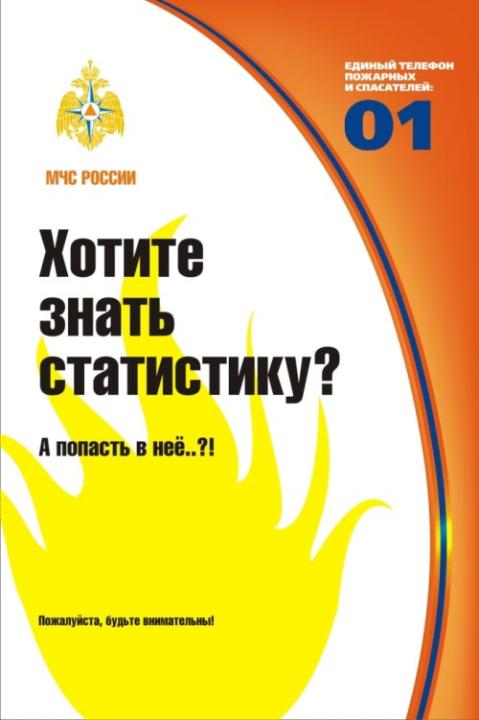 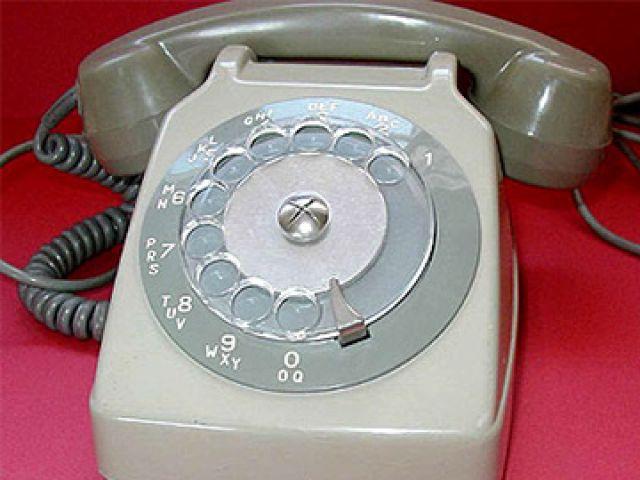 не выключил утюг
 играл со спичками
 сушил над газом
 жёг костёр
 жёг листву
 бросал в огонь предметы
Причины пожаров:
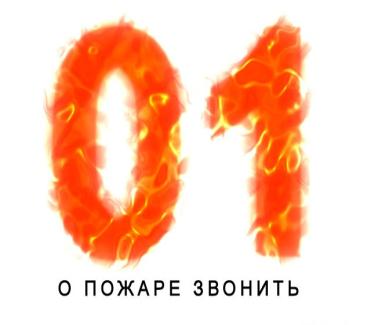 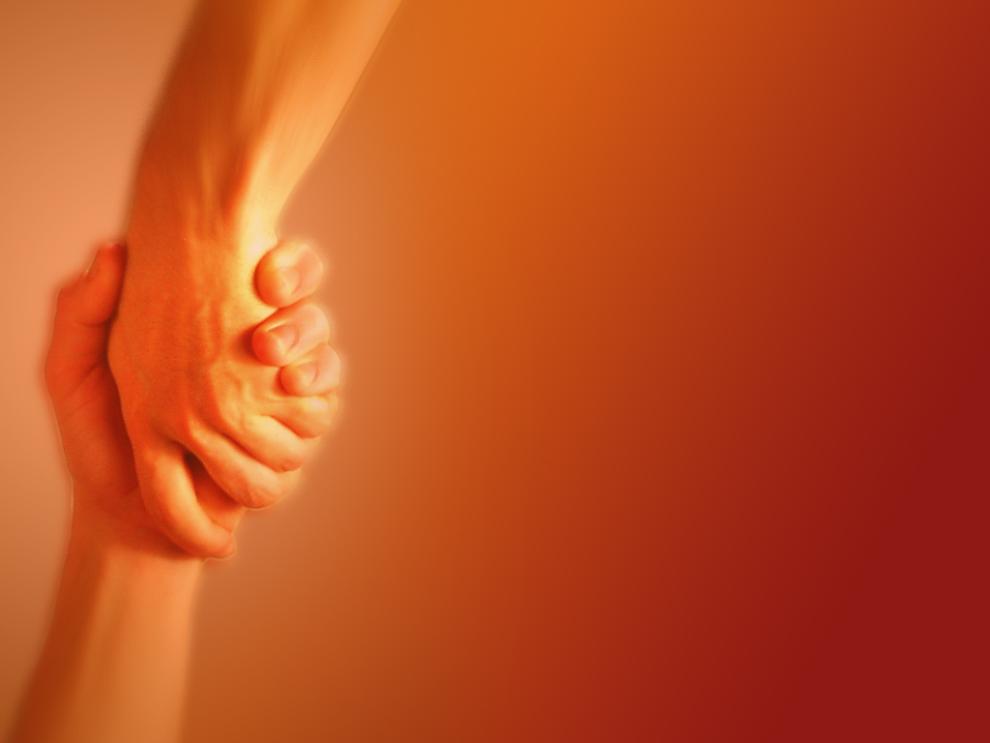 Помогайте друг другу в беде, не проходите мимо!
Желаем Вам удачи!
Презентацию подготовили: учитель-логопед Кудрявцева И.В.,
воспитатель Филькина З.В., воспитатель Кудрявцева А.В., 
  ГКОУ ЛО Павловский центр «Логос».